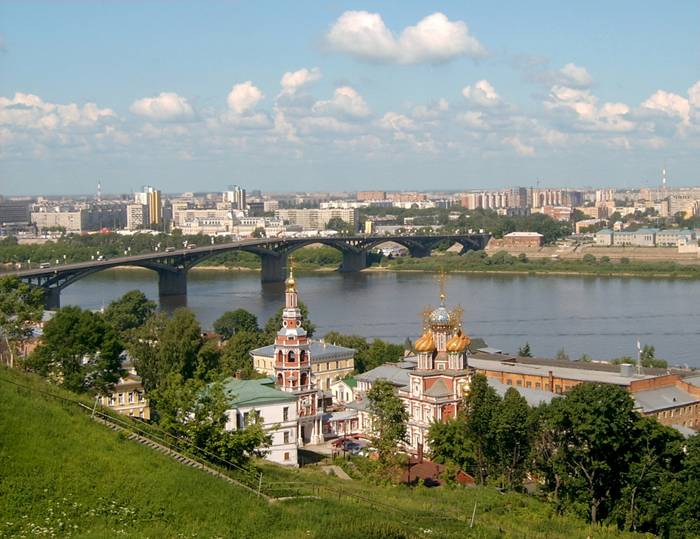 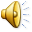 Мои любимые места в Нижнем Новгороде
Работа Гаспарян Мариам
МОУ №8
8 «М» класс
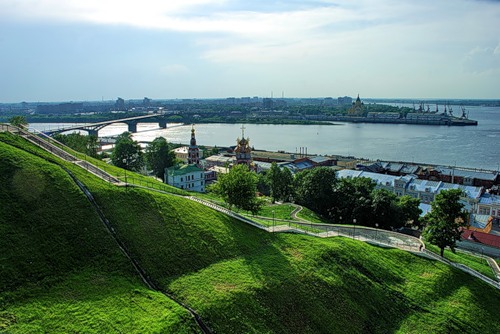 Нижний Новгород – удивительный город, расположенный на месте слияния двух великих рек – Волги и Оки. Основанный в XIII веке, он и в наши дни сохранил дух старины. Нижегородцы сберегли немало исторических и культурных памятников. Среди главных достопримечательностей города Нижний Новгород – удивительной красоты монастыри, церкви и соборы. Местные жители глубоко чтят свою историю и гордятся своими соотечественниками, поэтому в городе находится множество музеев и памятников выдающимся нижегородцам.
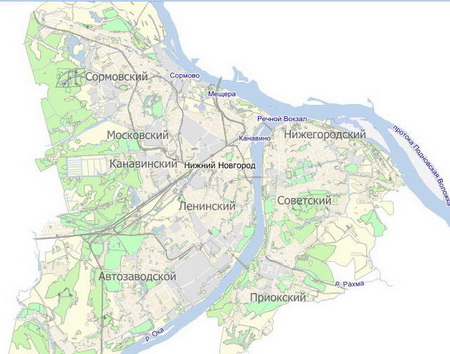 Одни из них:
4.
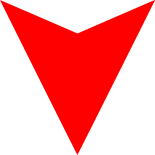 1. Памятник Минину и Пожарскому
1.
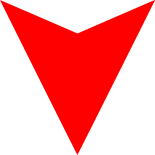 5.
2.
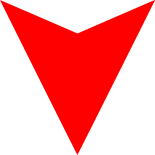 3.
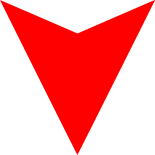 2. Памятник Николаю Добролюбову
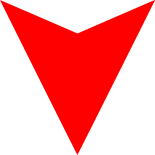 3. Памятник Максиму Горькому
4. Памятник Валерию Чкалову
5. Памятник Евгению Естегнееву
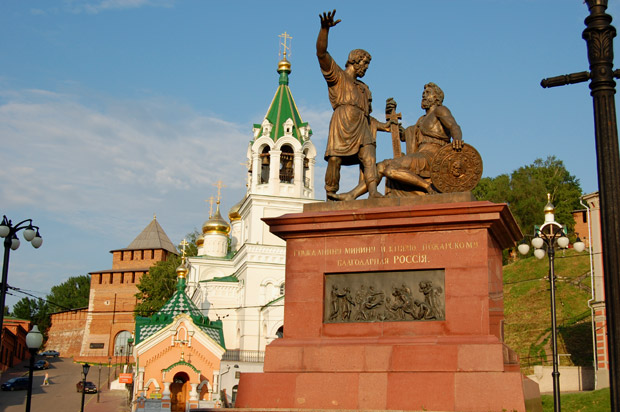 Памятник Минину и Пожарскому
В День народного единства, 4 ноября 2005 года в Нижнем Новгороде был открыт памятник Минину и Пожарскому. Впервые идея создать памятник Минину и Пожарскому возникла в 1803 году в петербургском вольном обществе любителей словесности, наук и искусства. Автор идеи - один из основателей общества, известный русский просветитель Василий Попугаев.
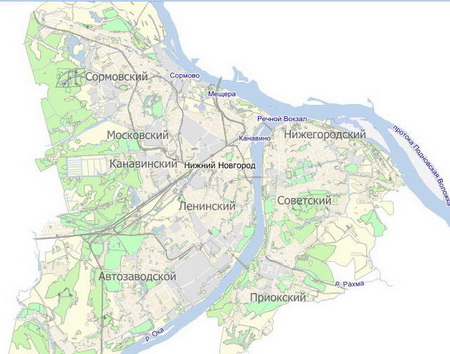 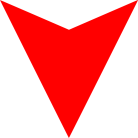 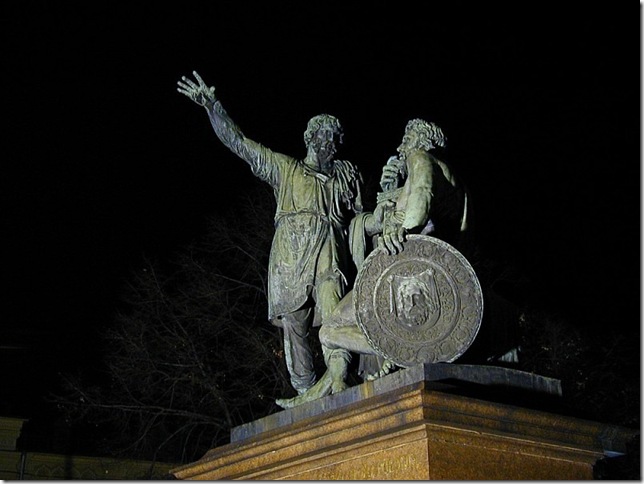 Памятник Минину и Пожарскому
Изначально памятник планировалось установить в Нижегородском Кремле. Необходимую для сооружения памятника сумму собрали за 2 года, причем больше всех пожертвовали нижегородские купцы. Однако при обсуждении проекта Александр I предложил поставить монумент в Москве, а в Нижнем Новгороде установить обелиск.
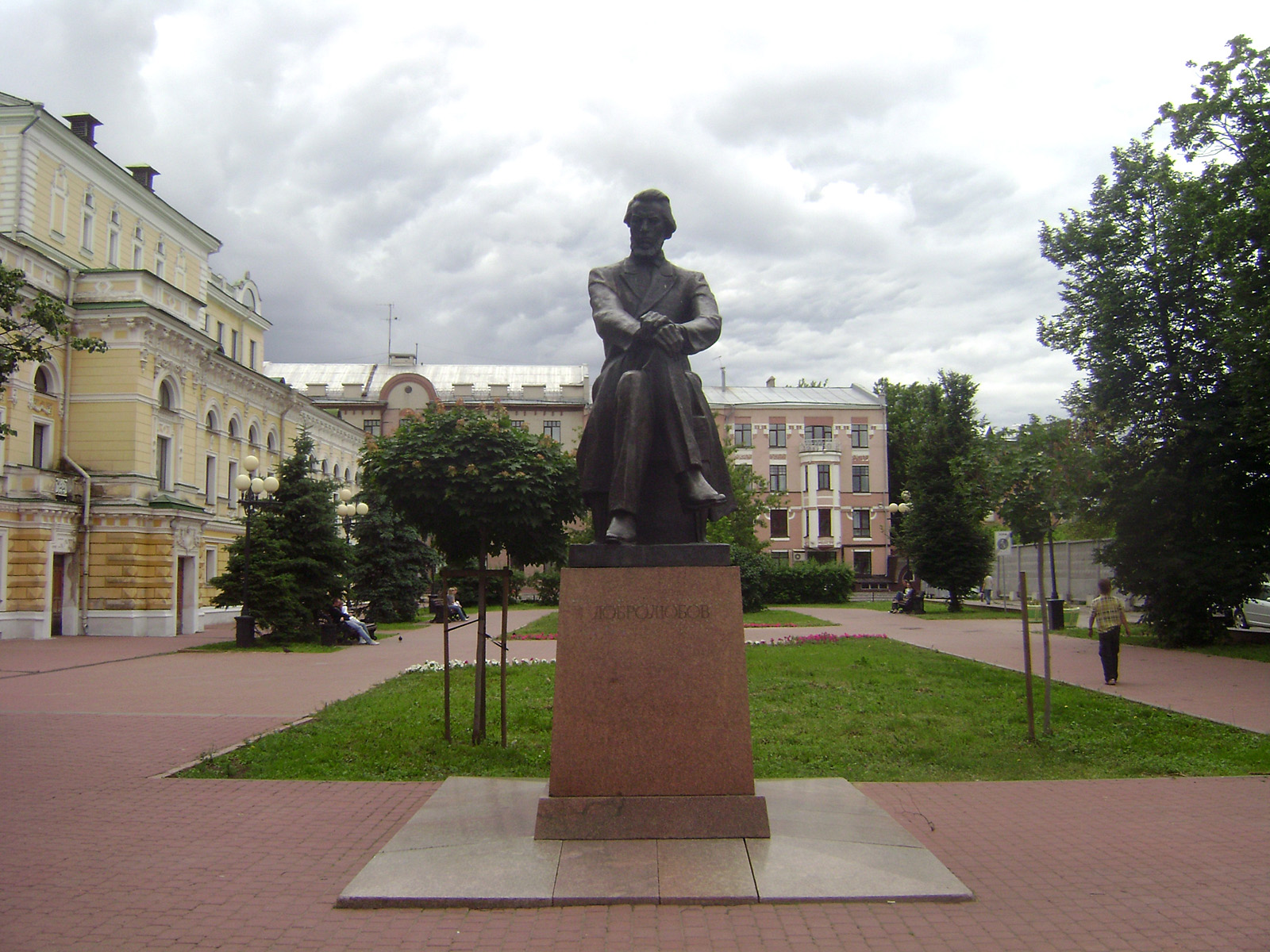 Памятник  Николаю Добролюбову
31 января 1986 года в Нижнем Новгороде был открыт памятник выдающемуся русскому литературному критику и публицисту Н.А.Добролюбову. Памятник установлен в сквере на Театральной площади Нижнего Новгорода с правой стороны от здания академического театра драмы.
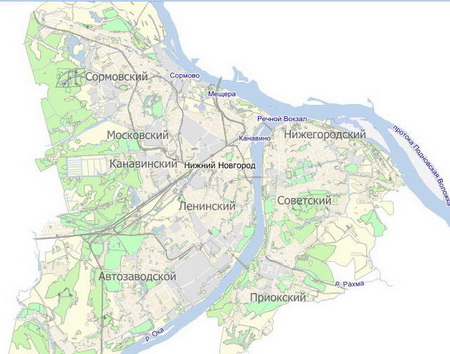 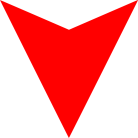 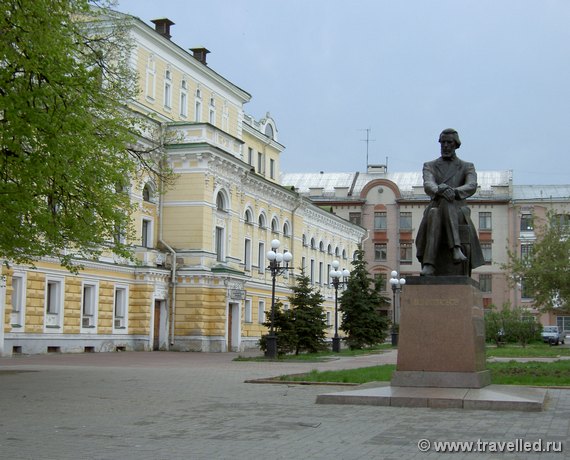 Памятник  Николаю Добролюбову
Авторы проекта - народный художник России, почетный гражданин города скульптор П.И.Гусев и заслуженный архитектор РСФСР Б.С.Нелюбин. На невысоком постаменте из красного гранита - сидящая бронзовая фигура. Авторы памятника изобразили 25-летнего Н.А.Добролюбова в минуту задумчивости, сосредоточенной работы мысли. Памятник Добролюбову включен в перечень монументальных произведений Нижнего Новгорода, являющихся объектами культурного наследия федерального и регионального значения.
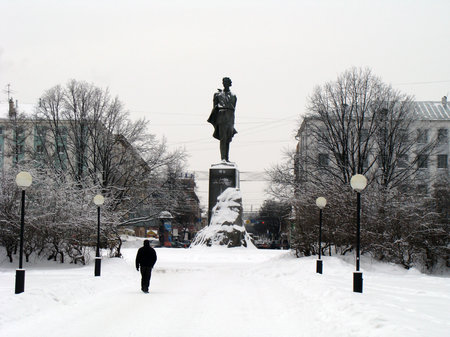 Памятник Максиму Горькому
Памятник А.М.Горькому в Нижнем Новгороде был открыт 2 ноября 1952 года в сквере на площади Горького. Авторы памятника - скульптор В.И.Мухина, архитекторы В.В.Лебедев и П.П.Штеллер. Всесоюзный конкурс на проект памятника А.М.Горькому был объявлен еще в 1939 году. Победил проект В.И.Мухиной. Но в 1941 году началась Великая Отечественная война, и все работы по установке памятника были законсервированы. Только 2 ноября 1952 года после реконструкции площади Горького и организации сквера состоялось открытие памятника.
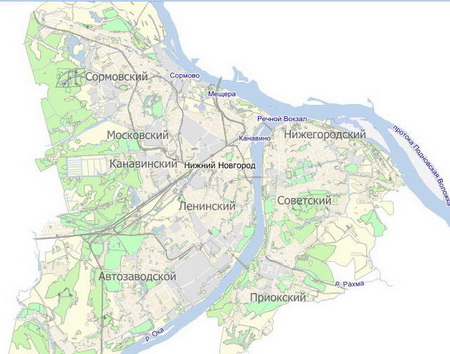 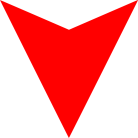 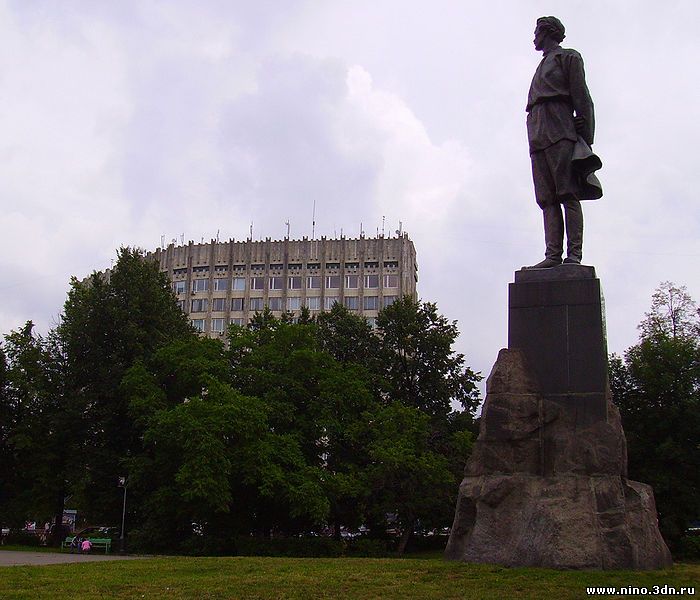 Памятник Максиму Горькому
Памятник, установленный на четырехгранном постаменте, вырастающем из гранитной скалы, поднят высоко над площадью. Семиметровая бронзовая фигура Горького изображает его таким, каким он жил в родном Нижнем Новгороде. Авторы памятника запечатлели Горького молодым, с гордо поднятой головой. Памятник Горькому в Нижнем Новгороде включен в перечень двенадцати произведений монументального искусства, расположенных в Нижнем Новгороде и являющихся объектами культурного наследия федерального и регионального значения.
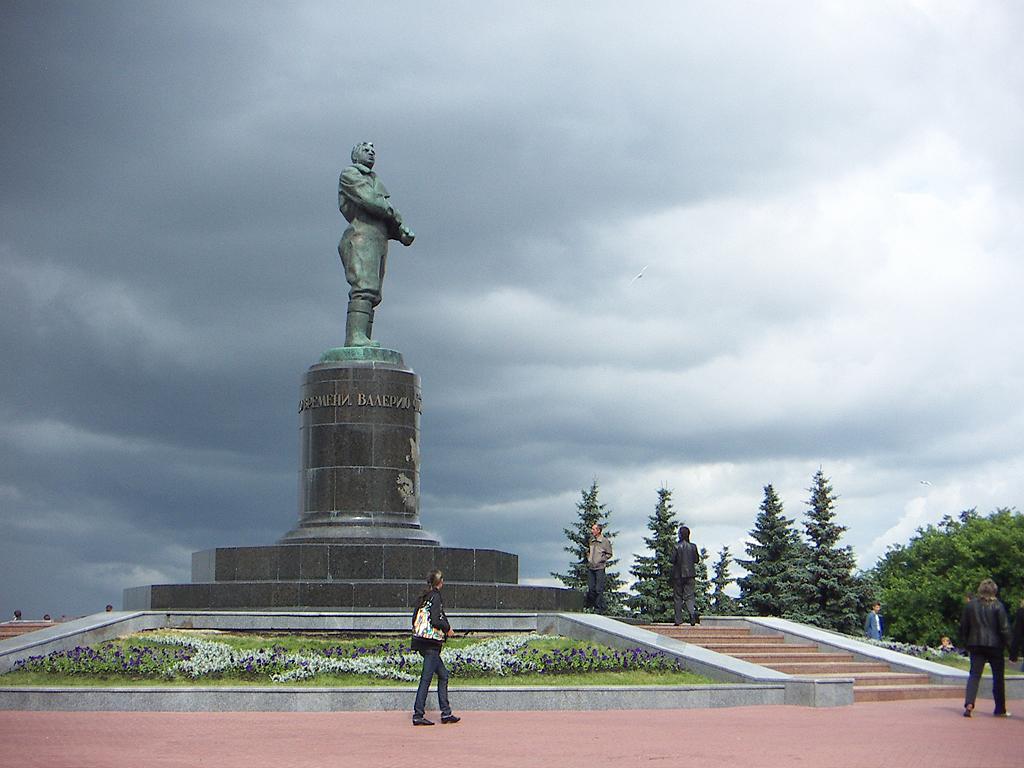 Памятник Валерию Чкалову
Памятник легендарному лётчику-испытателю, Герою Советского Союза Валерию Павловичу Чкалову установлен в 1940 году над Верхне - Волжской набережной Нижнего Новгорода. Авторы проекта - Лауреат Государственной премии скульптор И.А Менделевич и архитекторы В.С.Андреев и И.Г.Таранов.
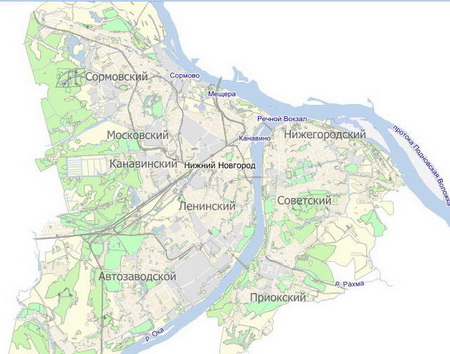 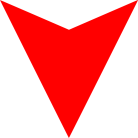 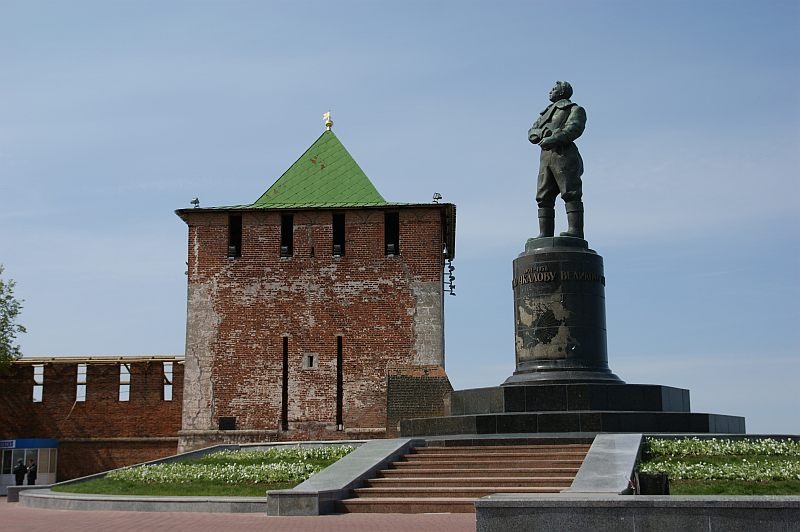 Памятник Валерию Чкалову
На трех высоких ступенях, облицованных черным гранитом - цилиндрический пьедестал, на котором высится бронзовая фигура Валерия Чкалова. Авторы памятника изобразили летчика в момент подготовки к полету. Особенностью скульптуры является характерный жест - летчик натягивает одной рукой на другую длинную летную перчатку. На полированной поверхности пьедестала нанесены контуры карты северного полушария. Памятники Чкалову стоят во многих городах России, но самым известным является памятник в Нижнем Новгороде.
Памятник Евгению Естегнееву
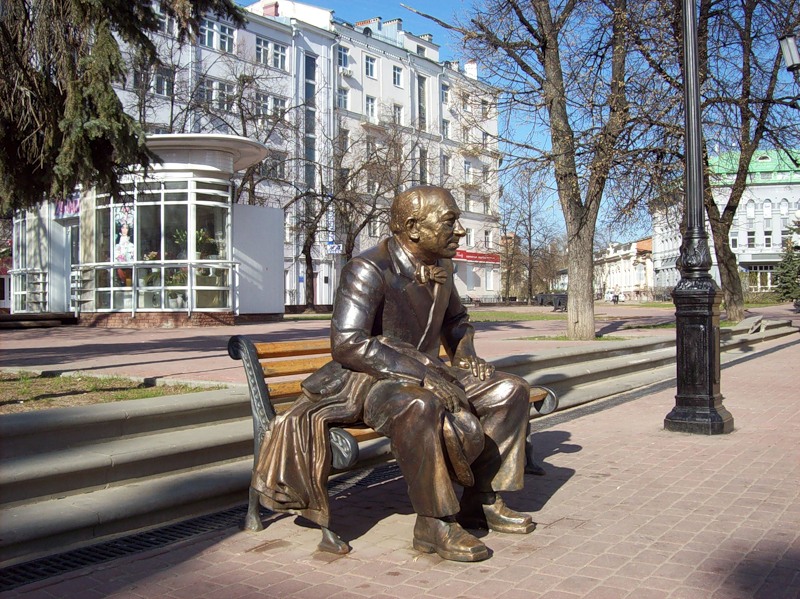 Необычную скульптуру - сидящего на скамеечке актера Евгения Евстигнеева – установили ко Дню города в сентябре 2006 года. Бронзовая скульптура артиста стоит у входа в нижегородский драмтеатр. Эта удивительная композиция создает ощущение того, что человек, чуть усталый, воротившийся домой из дальних странствий, присел на скамеечке возле родного театра, в котором начиналась его карьера, положил рядом тросточку и шляпу и сейчас, отдышавшись, достанет из кармана пачку сигарет. Вспоминается живой Евстигнеев - вроде и не уходил никуда.
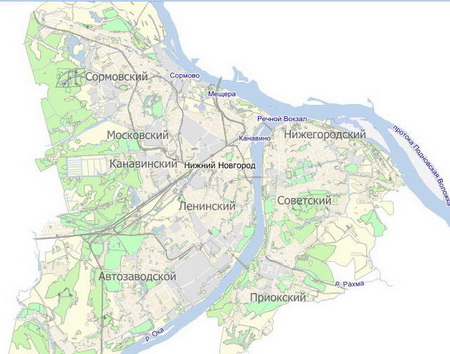 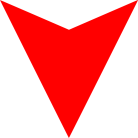 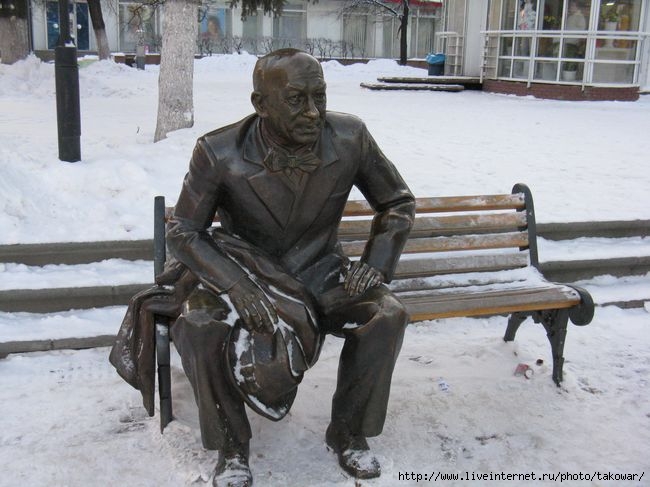 Памятник Евгению Естегнееву
На главной улице Нижнего Новгорода - пешеходной Большой Покровской - установлено несколько скульптур, изображающих типажи начала XX века. Но самая колоритная - фигура знаменитого актера Евгения Евстигнеева, уроженца этих мест. Память о Евстигнееве хранит Нижегородское театральное училище, названное в его честь. В декабре 2004 года в Нижнем Новгороде состоялось торжественное открытие мемориальных досок великому русскому актеру.
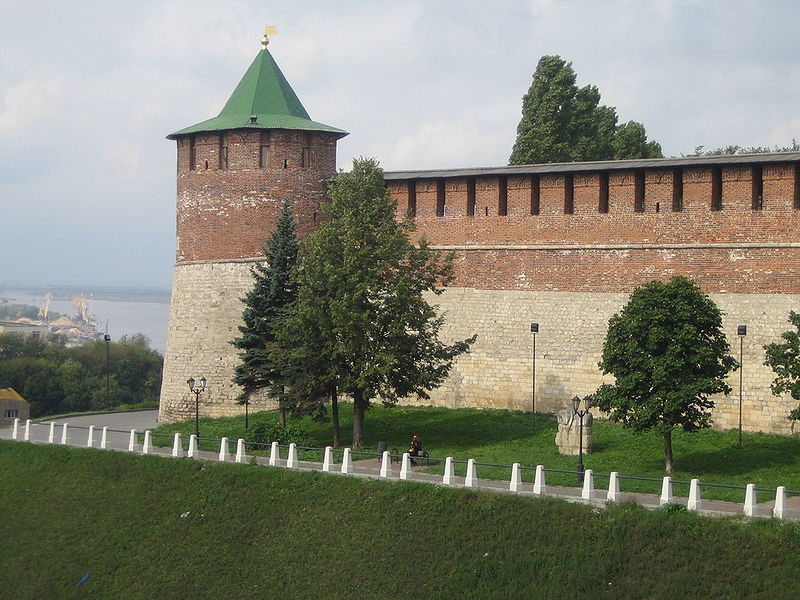 Нижегородцы сохранили немало уникальных памятников истории, архитектуры и культуры, что дало основание ЮНЕСКО включить Нижний Новгород в список 100 городов мира, представляющих мировую историческую и культурную ценность.
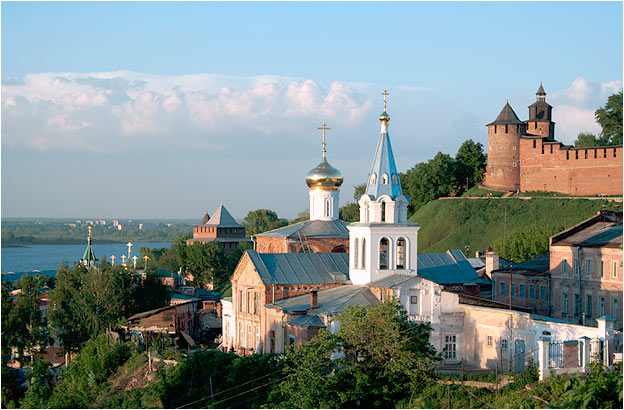 Спасибо за внимание!
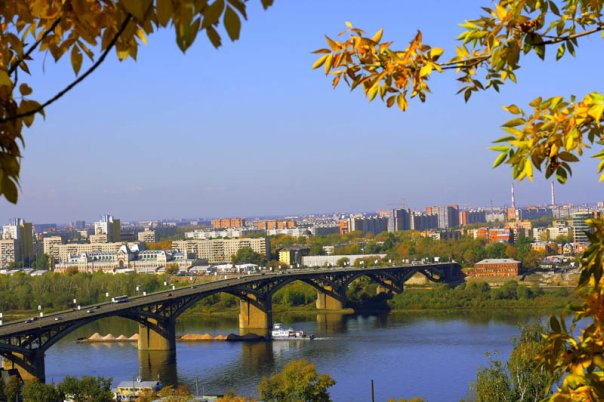 Информация взята с сайтов:
http://why.go2nn.ru/
http://www.ruschudo.ru/miracles/2613/
http://ww.acase.ru/online/ru-city-nizhny-novgorod-info-id20.jsp